Day 2 - Notes
Unit: Acids, Bases, and Solutions
Concentration
After today, you should be able to…
Define molarity in terms of its mathematical formula
Calculate moles, liters, or molarity of a given solution
Explain how to make a solution
Recall, concentration is a measure of the amount of solute dissolved in a given quantity of solvent.
Molarity
In chemistry, the most important unit of concentration is molarity.

Molarity:  (M) is the number of moles of solute dissolved in one liter of solution.
Molarity
Molarity=
Moles of solute
Liters of solution
Important:  The volume is the total volume of resulting solution, not the solvent alone.
Steps for making a 0.5M solution
Add 0.5mol of solute to a 1.0L volumetric flask half-filled with distilled water
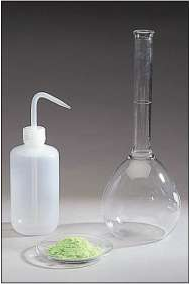 Steps for making a 0.5M solution
2. Swirl the flask to dissolve the solute.
3. Fill the flask to the mark etched on the side of the flask (1-L mark).
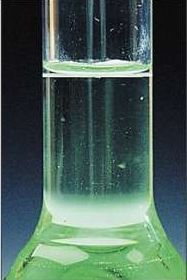 Performing Calculations With Molarity
Example: What is the molarity of a solution that contains 0.25 moles of NaCl in 0.75L of solution?
M=
mol=
L=
?
0.25 mol NaCl
0.75L
0.25 mol NaCl
M
=
0.75L
Molarity
=
0.33 mol/L   or   0.33M
Performing Calculations With Molarity
Example: What volume of a 1.08M KI solution would contain 0.642 moles of KI?
M=
mol=
L=
1.08 M
0.642 mol KI
?
0.642 mol KI
1.08 M
=
L
Volume
=
0.594L
Performing Calculations With Molarity
Example: How many grams of CaBr2 are dissolved in 0.455L of a 0.39M CaBr2 solution?
M=
mol=
L=
1 Ca=40.08
0.39 M CaBr2
2 Br=79.90(2)
mol
199.88g
0.39 M
=
?
0.455L
0.455L
mol
=
0.18 mol CaBr2
199.88gCaBr2
0.18 mol CaBr2
x
=
36g CaBr2
1 mol CaBr2
Questions?
Begin WS#2